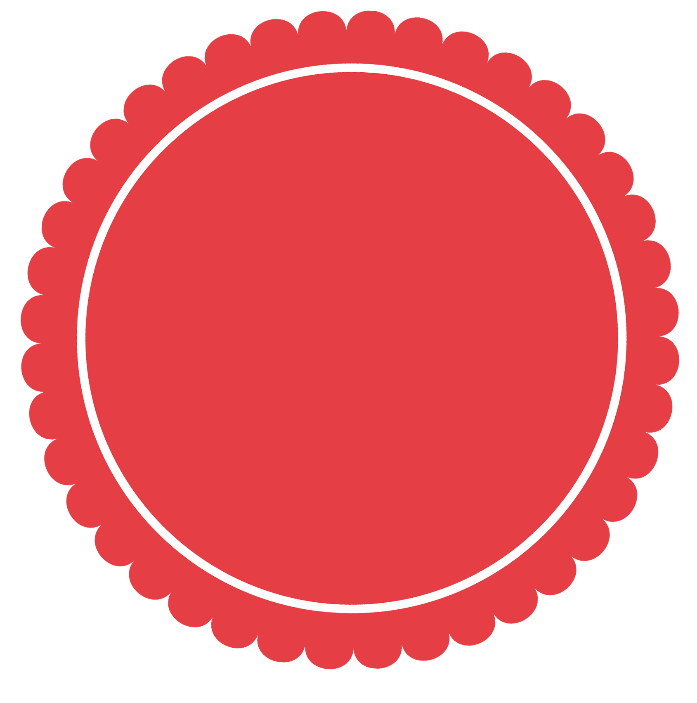 M
Please feel free to contact me

lvetter@reedcity.k12.mi.us
231-832-5548
Our Classroom Website:
www.vetterfifthgrade.weebly.com
Ms. Vetter’s Newsletter
October 7, 2016
Parent-Teacher Conferences
Reminders
Parent-Teacher Conferences are fast approaching. From 4-7 P.M. on 10/18 & 10/20, conferences can be scheduled. If you haven’t sent in your conference slip, please do so as soon as possible. Thank You!
10/3-10/20- Box Top Competition
10/10-10/21 Penny Wars
10/11-Family Night @ 5:15
10/14- Popcorn Day
10/18&10/20 Parent Teacher Conferences
Scholastic Book Fair
Family Night
Our class is signed up to visit the Scholastic Book fair on 10/18. If you wish for your child to visit the book fair during school, please send in money with them. They ask please NO CHECKS. They will not be accepted.  The Book Fair will also be open during Parent-Teacher Conferences.
Our firsts family night will take place on 10/11. Dinner is provided and each child receives a FREE book for attending. The Penny Wars jars will also be located near the office, if you’d like to donate.
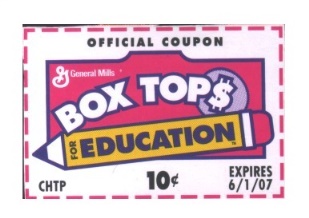